TrhZhrnutie
MarketingProdukt (Product)
Základná zložka
Aké sú minimálne požiadavky na splnenie potrieb vašich zákazníkov?
Augumented component
Committed volunteers
Hard-to-find 
treatment options
Hmotná zložka
Aká je fyzická kvalita a dizajn vašej služby alebo produktu?
Rozšírená zložka
Ktoré špeciálne vlastnosti robia vašu službu alebo produkt charakteristickým?
MarketingMiesto (Place)
Kontaktné body zákazníka
MarketingPropagácia (Promotion)
Plán marketingovej činnosti
Môj projekt:Marketing (Zhrnutie)
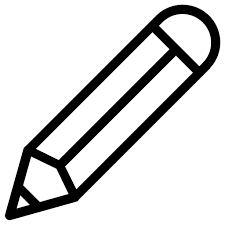 Môj projekt:Marketing (Produkt)
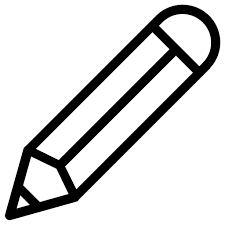 Základná zložka
…
…
Augumented component
Committed volunteers
Hard-to-find 
treatment options
Hmotná zložka
…
…
Rozšírená zložka
…
…
Môj projekt:Marketing (Miesto)
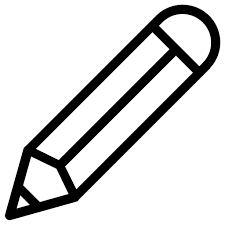 Kontaktné body zákazníka
Môj projekt:Marketing (Propagácia)
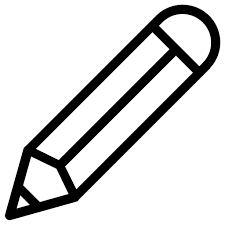 Plán marketingovej činnosti